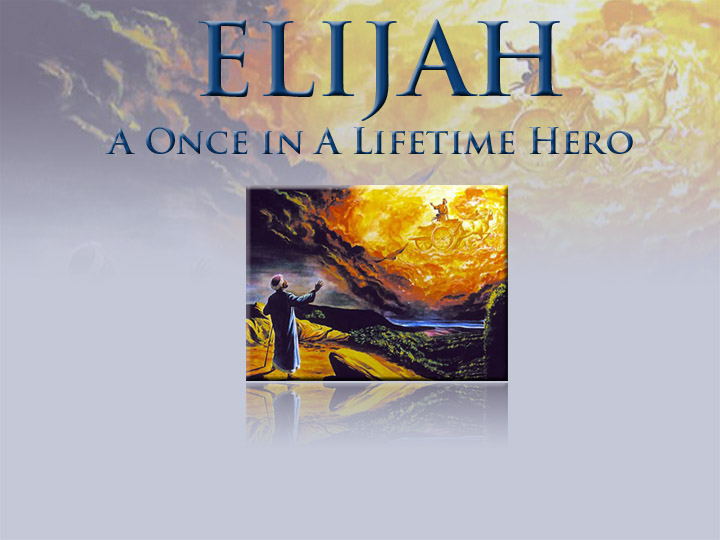 Part 3:  Turning Up the Heat at Zarephath
July 20, 2011
Part 1 - Title
Road Trip to Zarephath
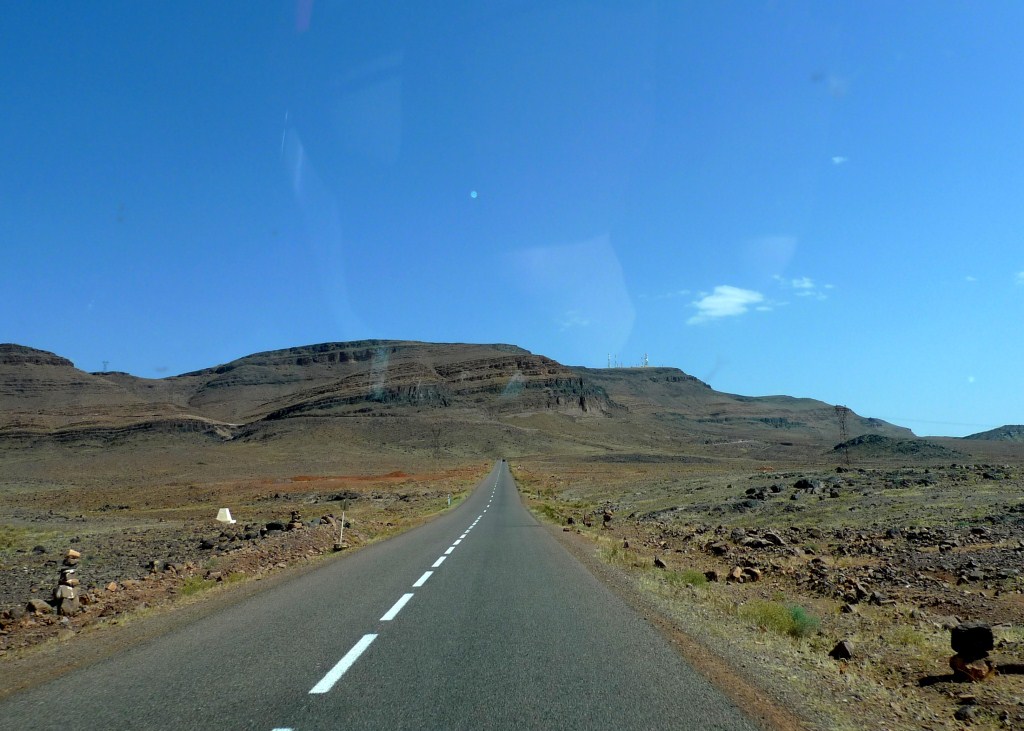 See 1 Kings 17:7-9
Road Trip to Zarephath
REMEMBER:  
God doesn’t care about fixing the issue as much as He cares about fixing me
Three Commands for Elijah
“Arise, go to Zarephath, which belongs to Sidon, and dwell there. See, I have commanded a widow there to provide for you.”  1 Kings 17:9
Three Commands for Elijah
“Arise, go to Zarephath, which belongs to Sidon, and dwell there. See, I have commanded a widow there to provide for you.”  1 Kings 17:9
Three Commands for Elijah
“Arise, go to Zarephath, which belongs to Sidon, and dwell there. See, I have commanded a widow there to provide for you.”  1 Kings 17:9
Three Commands for Elijah
“Arise, go to Zarephath, which belongs to Sidon, and dwell there. See, I have commanded a widow there to provide for you.”  1 Kings 17:9
Three Commands for Elijah
“Arise, go to Zarephath, which belongs to Sidon, and dwell there. See, I have commanded a widow there to provide for you.”  1 Kings 17:9
Three Commands for Elijah
“No temptation has overtaken you except such as is common to man; but God is faithful, who will not allow you to be tempted beyond what you are able, but with the temptation will also make the way of escape, that you may be able to bear it.”  1 Corinthians 10:13
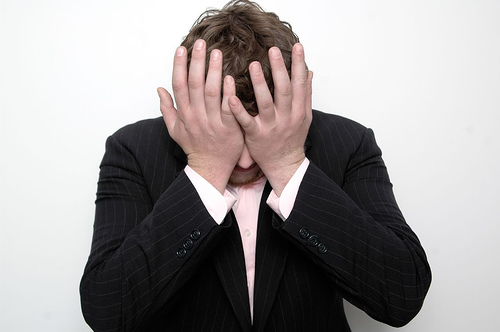 Complaining about what God commands stops us from receiving what God promises.
The Furnace Gets Hotter
See 1 Kings 17:10-12
What I Expected
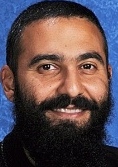 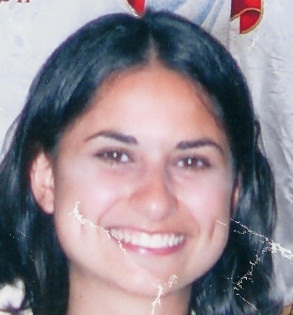 What I Got
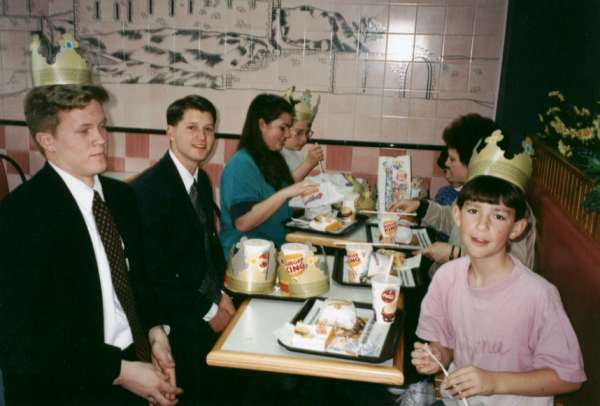 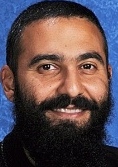 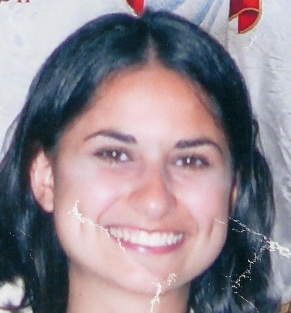 Elijah at a dead end???
Elijah at a dead end???
THAT’S WHAT YOU THINK!
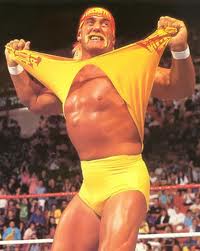 See 1 Kings 17:13-16
Lessons from Zarephath
Lessons from Zarephath
God’s leading is surprising; don’t analyze.
Lessons from Zarephath
God’s leading is surprising; don’t analyze.

God’s 1st step is often hardest; don’t quit.
Lessons from Zarephath
God’s leading is surprising; don’t analyze.

God’s 1st step is often hardest; don’t quit.

God’s promises needs obedience; don’t ignore your part.
Lessons from Zarephath
God’s leading is surprising; don’t analyze.

God’s 1st step is often hardest; don’t quit.

God’s promises needs obedience; don’t ignore your part.

God’s provision is always enough; don’t you forget it!
2 Chronicles 16:9
“For the eyes of the LORD run to and fro throughout the whole earth, to show Himself strong on behalf of those whose heart is loyal to Him.”